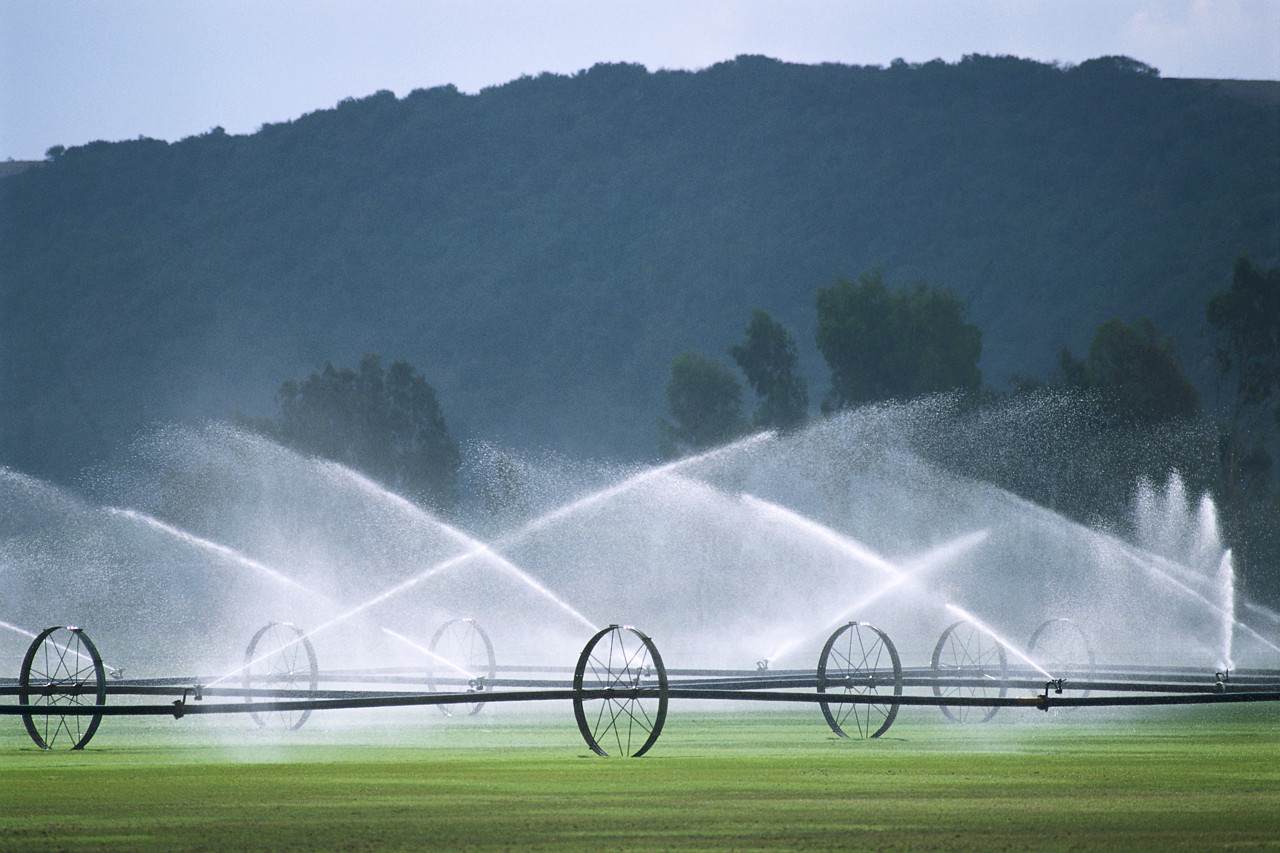 Division of Water Rights
WaterRights.utah.gov
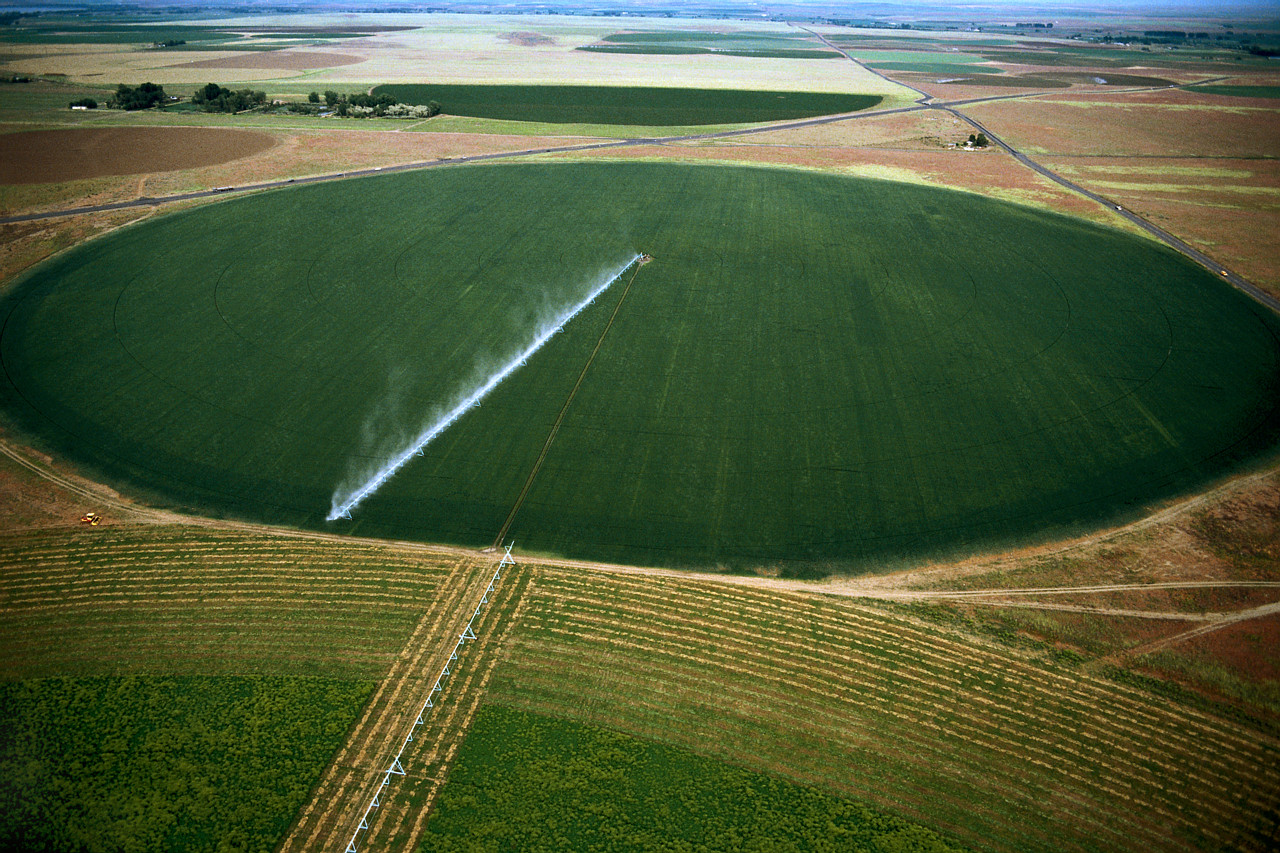 Proof of Beneficial Use of Water
(proof)
Frank Quintana, P.E.
Thursday, April 25th, 2013
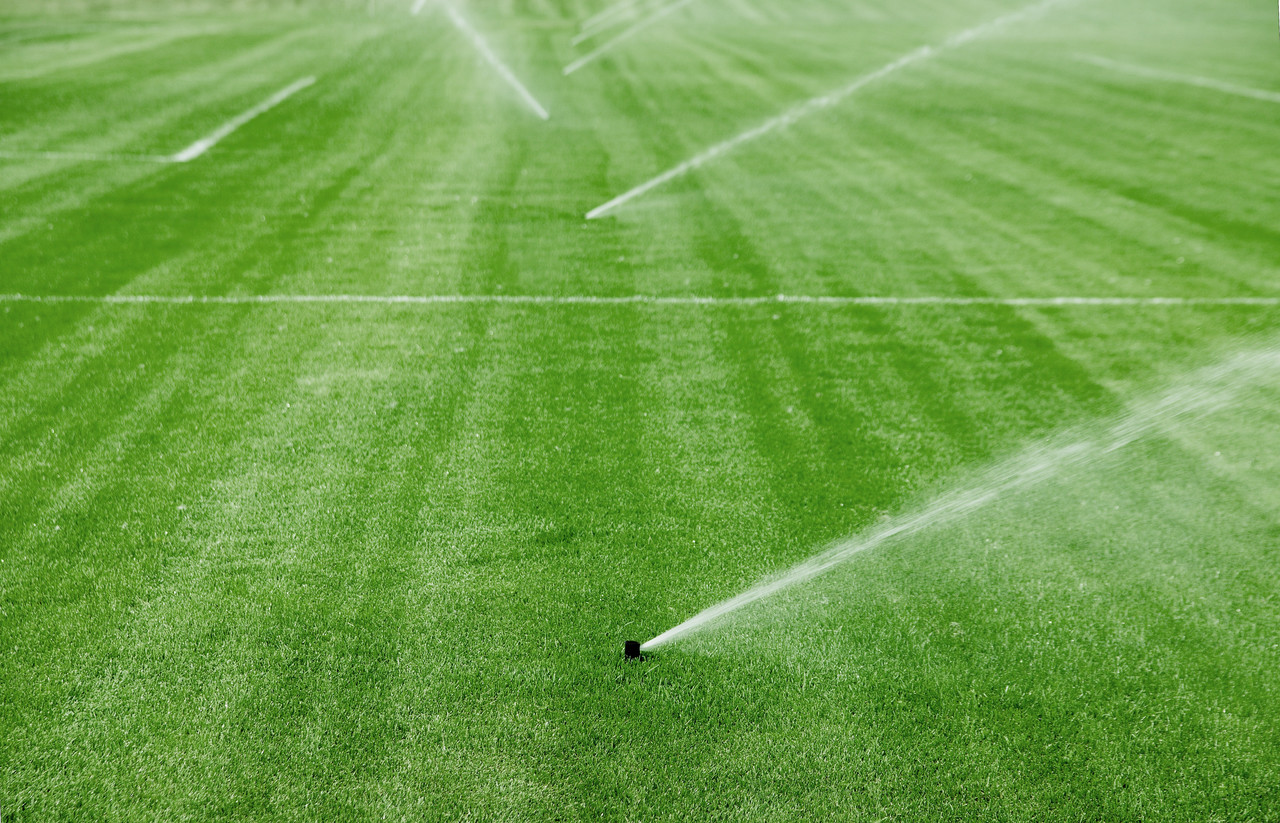 Topics to cover
What is proof?
What options does the applicanthave when proof is due?
What to review before preparinga proof for a municipality
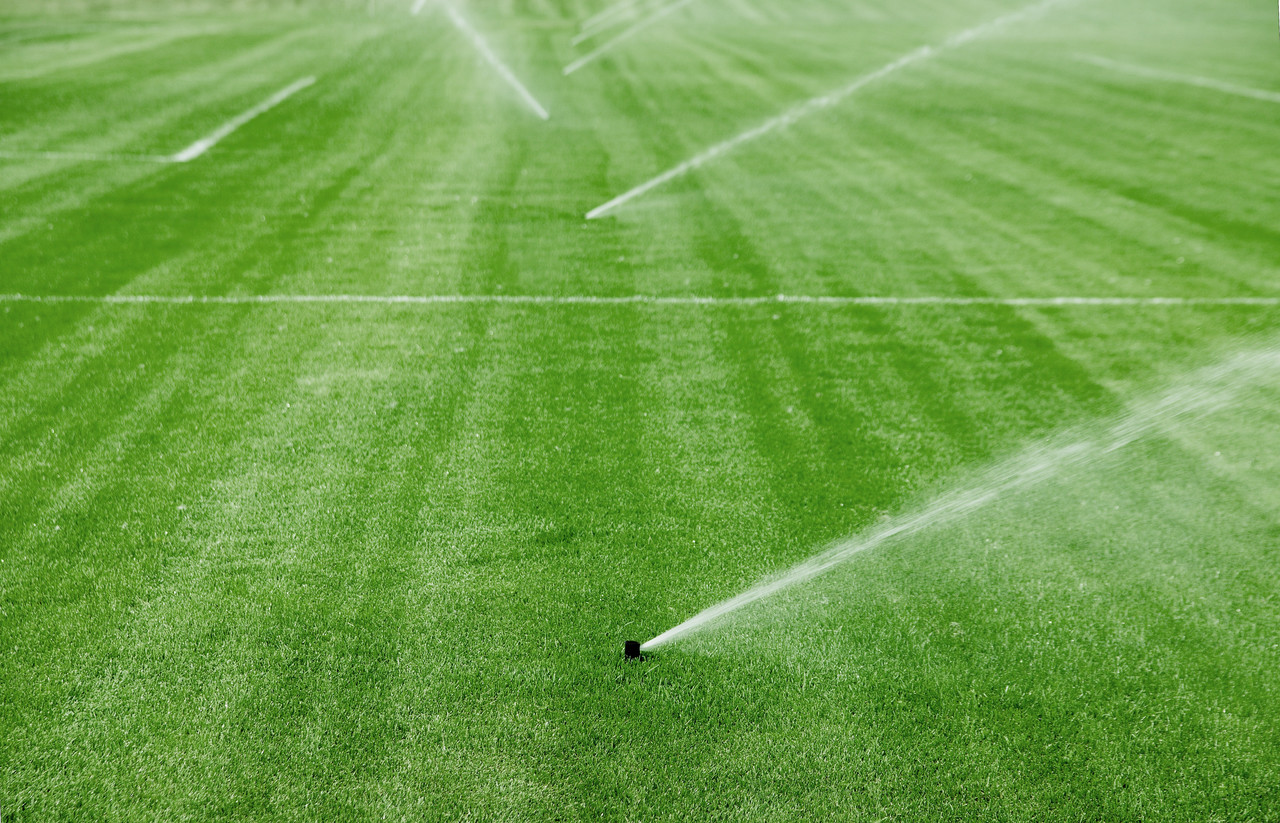 What is proof of beneficial use ofwater?
ExampleWater Right Number 22-2222
Application = Proposal

Quantity of Water

Point of Diversion
Water source (well, spring, river, etc)
Location
Diverting works
Flow

Nature of Use
Irrigation 5.0 acres
Domestic 1 family
Stock watering 20 ELU

Place of Use
NE¼SE¼ of Section 10,T 10N, R 10W, SLB&M
ELU = Equivalent Livestock Units
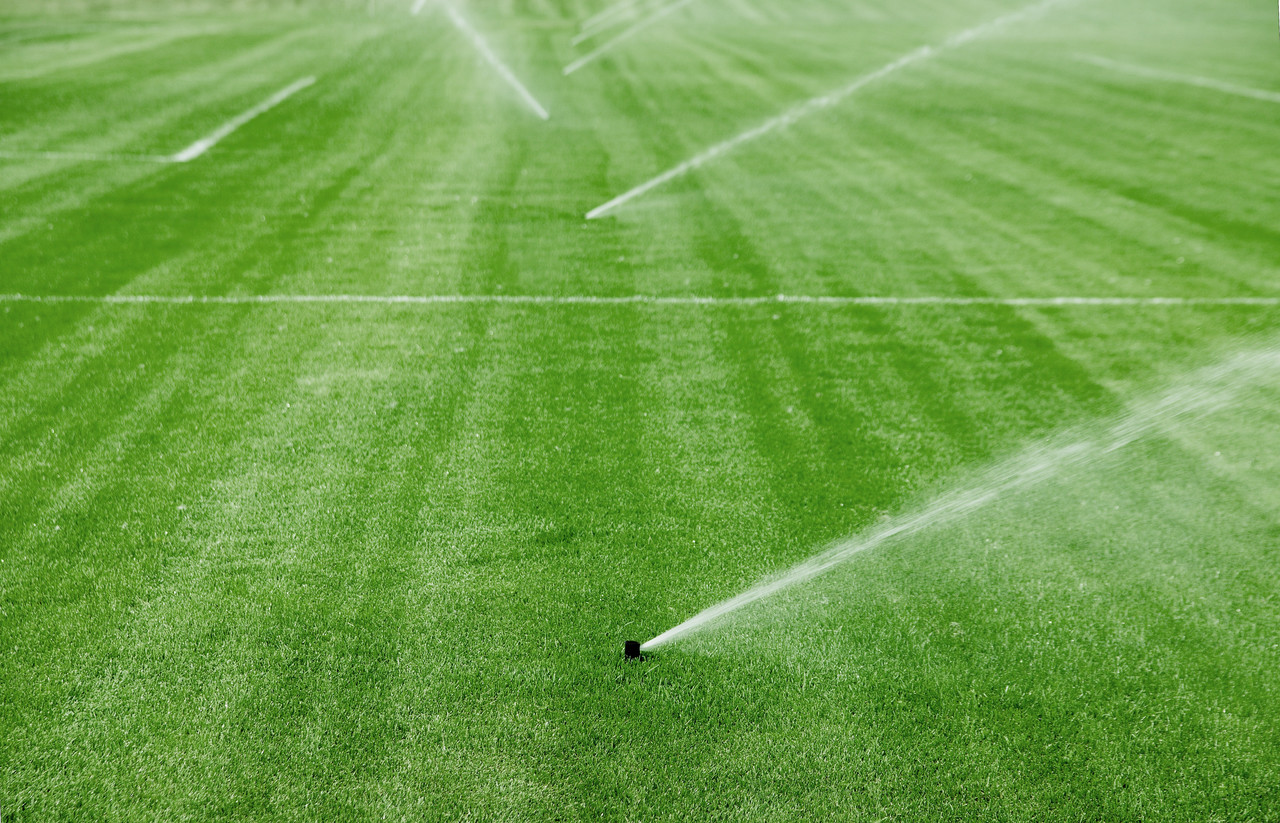 3 Applications Require Proof
Application to Appropriate Water
 Change Application
Based on existing water right(s)
Based on shares of stock
 Exchange Application
Based on a valid contract
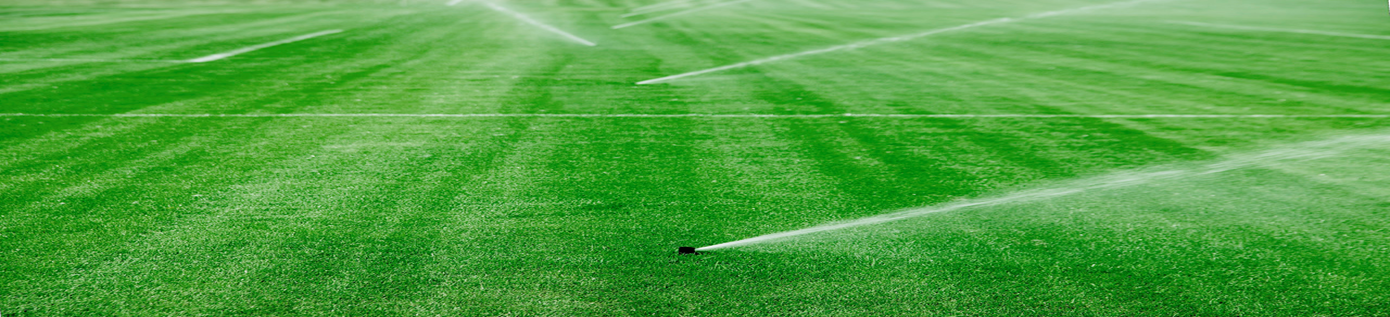 When the State Engineer approvesan application, he stipulatesa proof-due date
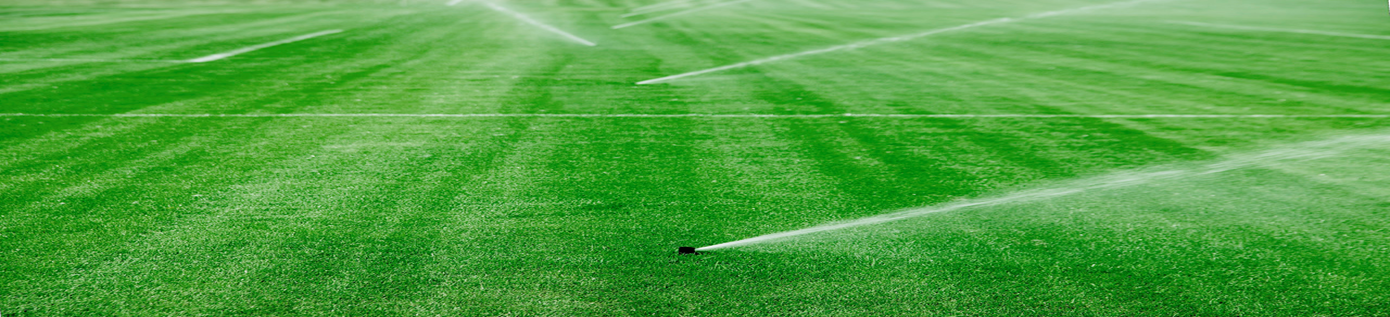 There are two forms tosubmit proof
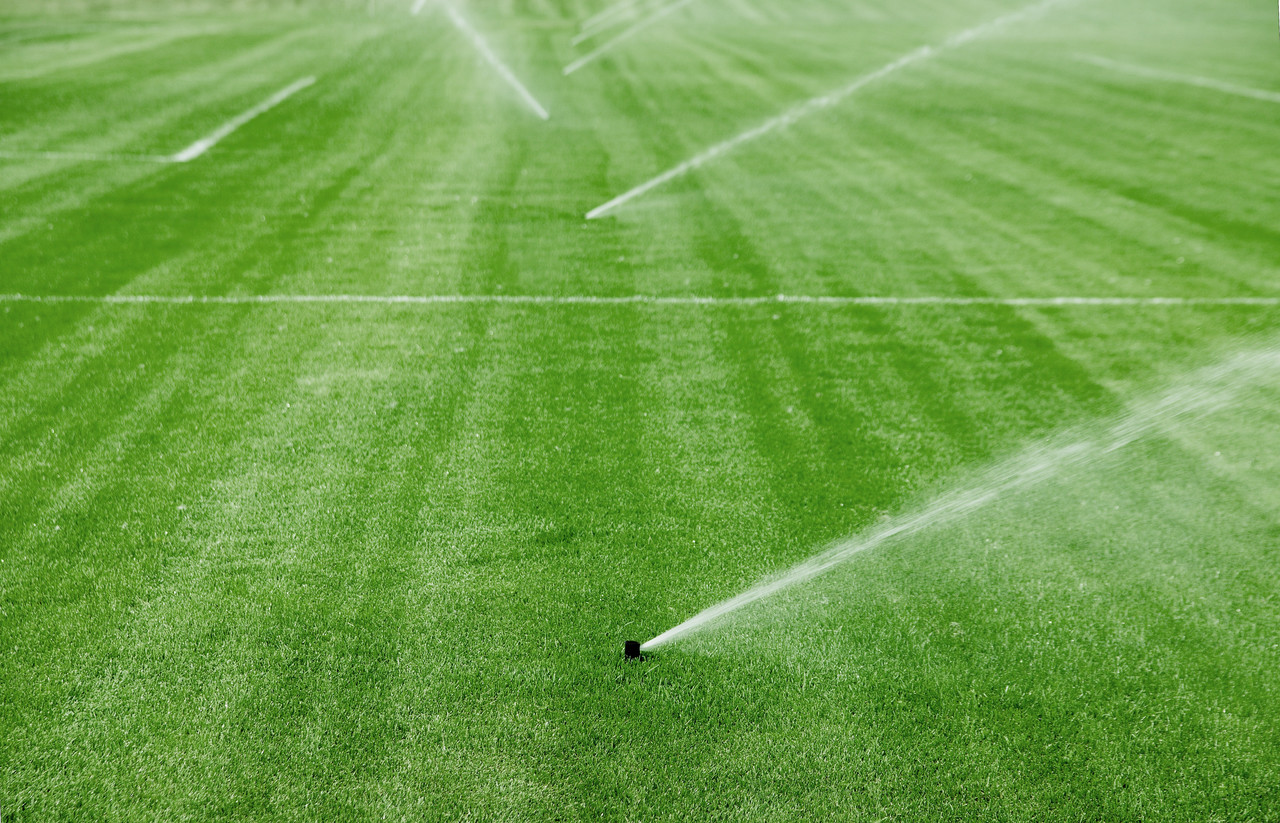 Form No. 1
Proof of Beneficial Use of Water
A professional engineeror surveyor must prepare it
Applicable to ALL applications
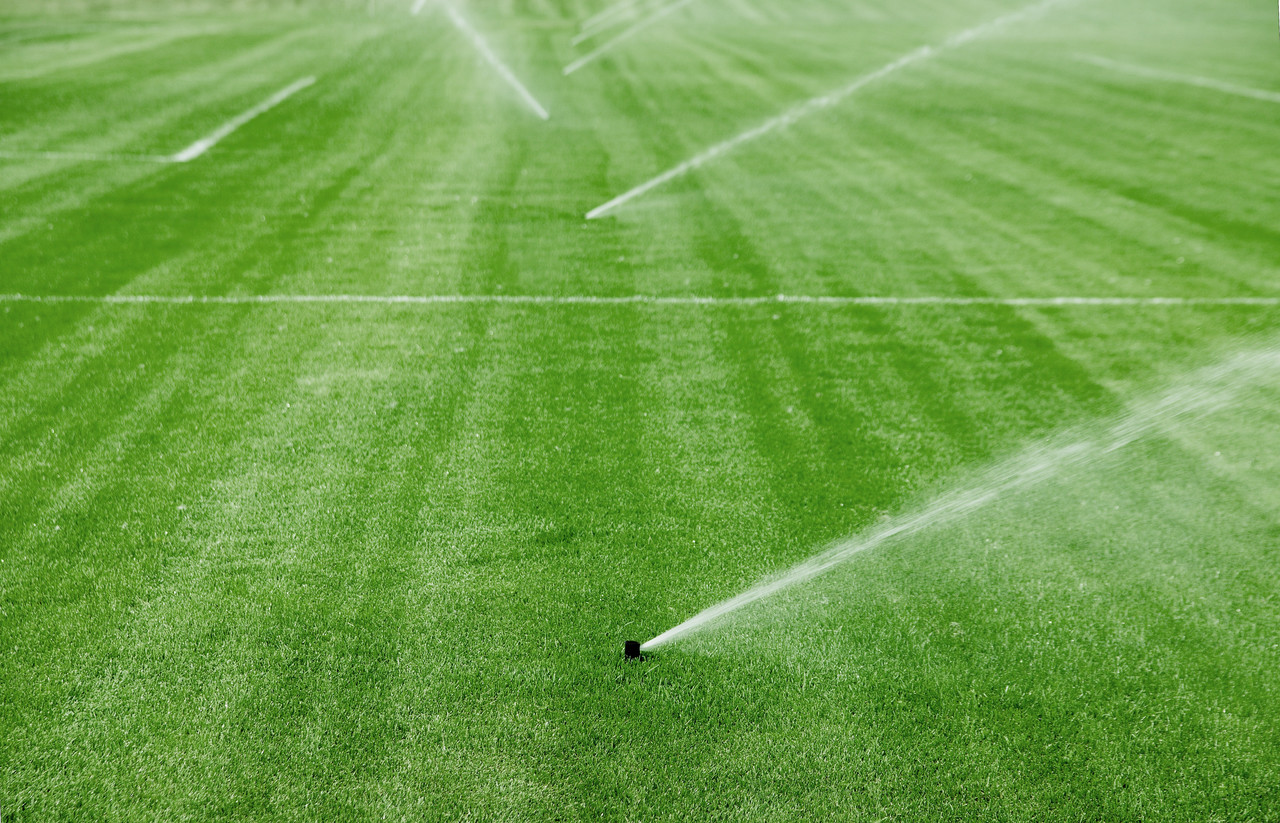 Form No. 2
Affidavit of Beneficial Use of Water
Applicant prepare it
Applicable ONLY to “SmallAmount of Water” applications
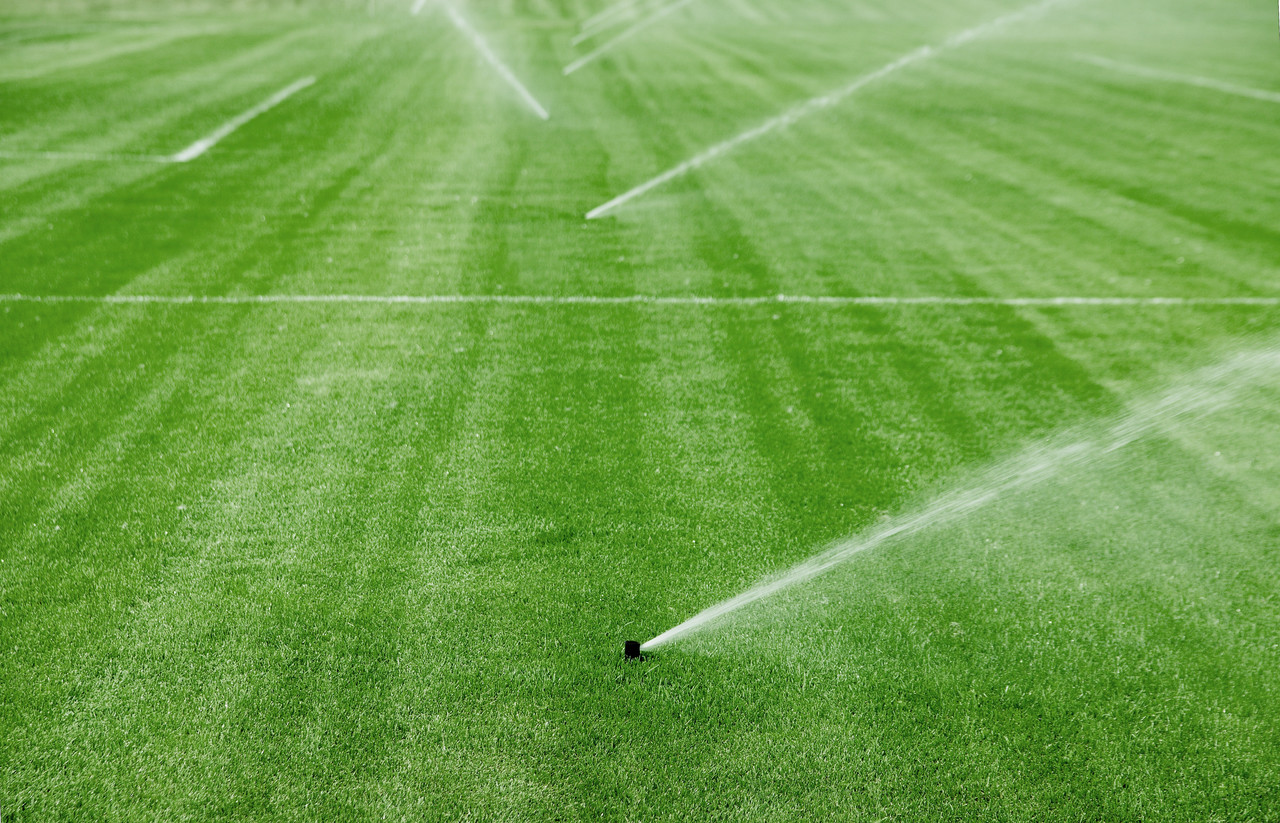 Small Amount of WaterApplication
Irrigation of ¼ acre
Domestic of 1 family
Stock watering of 10 Equivalentlivestock units
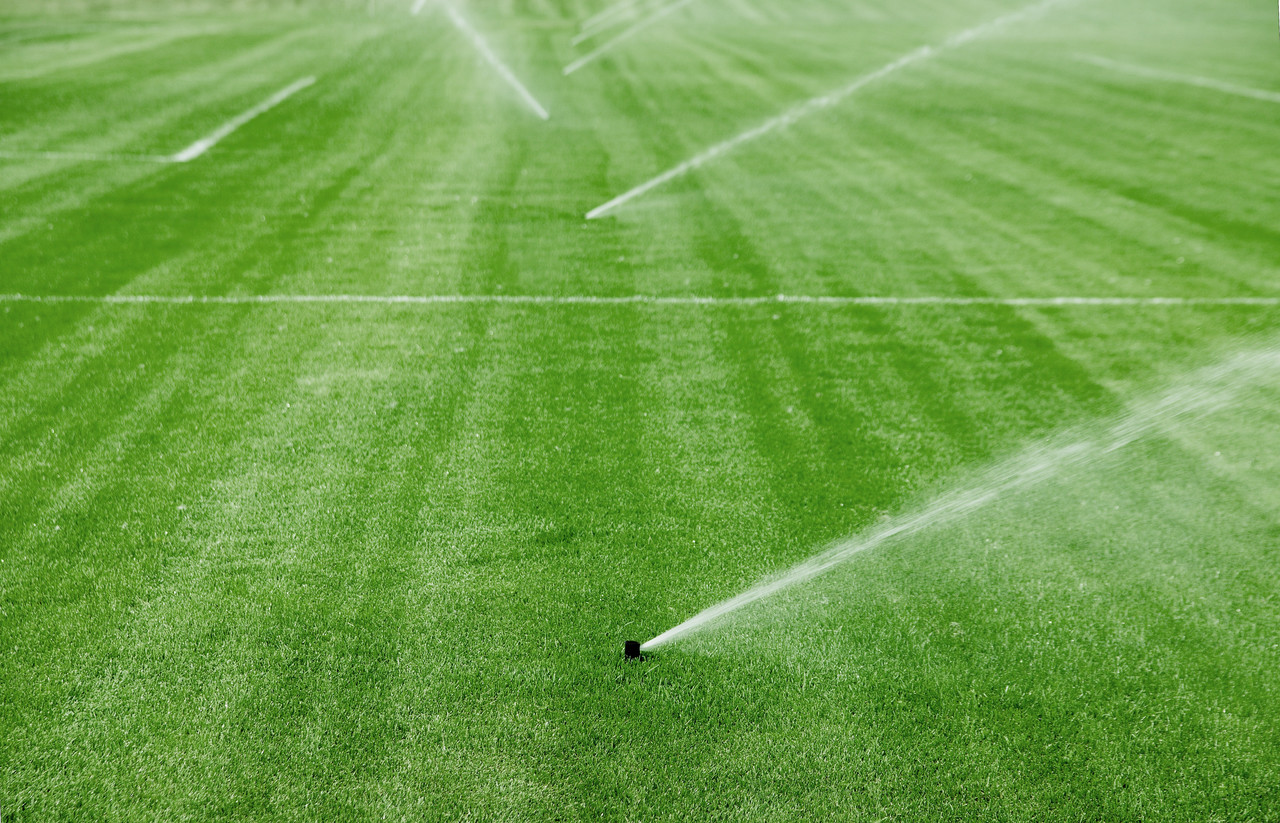 Proof of beneficial use means ACTUAL use; use as it exists when a proof is prepared

It doesn’t mean future use
ExampleWater Right Number 22-2222
Application = Proposal

Quantity of Water

Point of Diversion
Water source (well, spring, river, etc)
Location
Diverting works
Flow

Nature of Use
Irrigation 5.0 acres
Domestic 1 family
Stock watering 20 ELU

Place of Use
NE¼SE¼ of Section 10,T 10N, R 10W, SLB&M
ELU = Equivalent Livestock Units
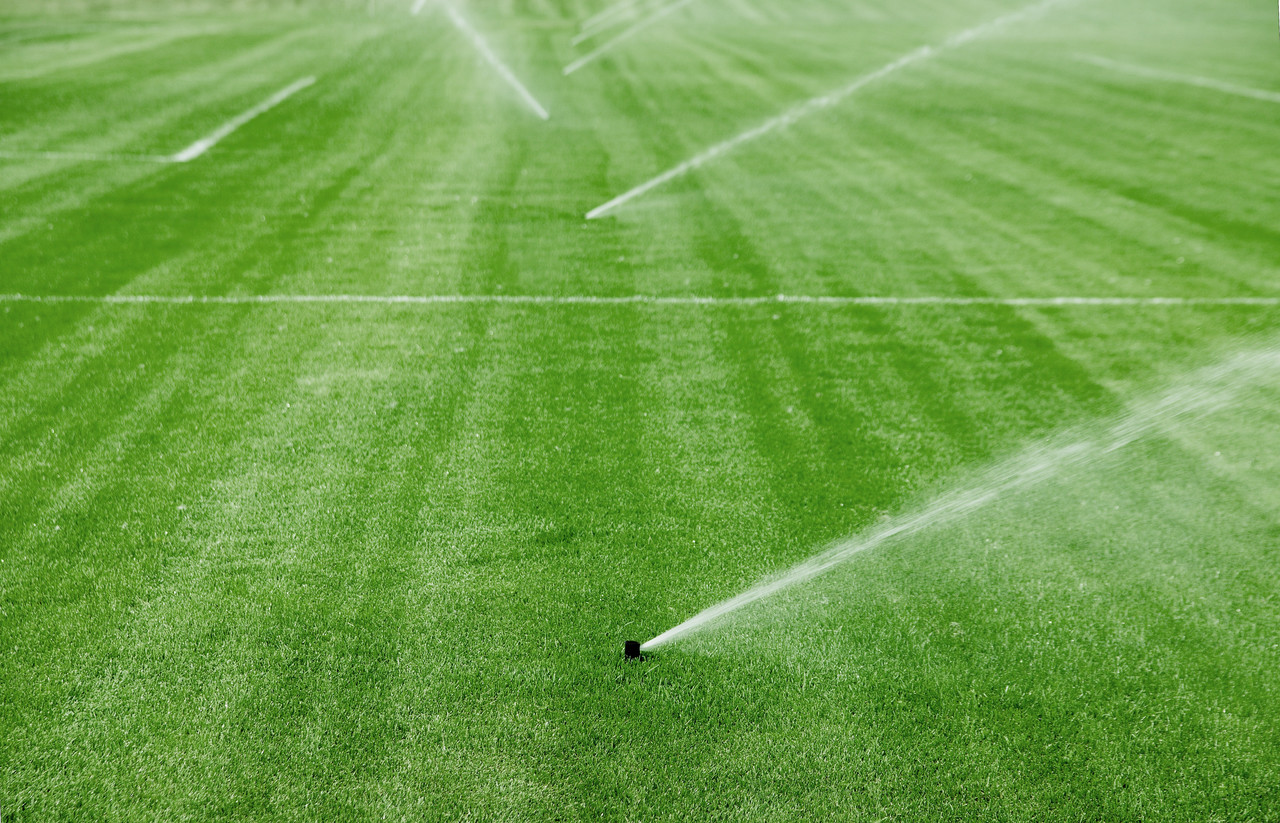 What options does the applicanthave when proof is due?
ExampleWater Right Number 22-2222
Application = Proposal

Quantity of Water

Point of Diversion
Water source (well, spring, river, etc)
Location
Diverting works
Flow

Nature of Use
Irrigation 5.0 acres
Domestic 1 family
Stock watering 20 ELU

Place of Use
NE¼SE¼ of Section 10,T 10N, R 10W, SLB&M
ELU = Equivalent Livestock Units
ExampleWater Right Number 22-2222
Application

Quantity of Water
Point of Diversion
Well

Nature of Use
Irrigation 5.0 acres
Domestic 1 family
Stock watering 20 ELU

Place of Use
NE¼SE¼ of Section 10,T 10N, R 10W, SLB&M
Actual Use

Quantity of Water
Point of Diversion
Well

Nature of Use
Irrigation 3.0 acres
Domestic 1 family
Stock watering 10 ELU

Place of Use
NE¼SE¼ of Section 10,T 10N, R 10W, SLB&M
ELU = Equivalent Livestock Units
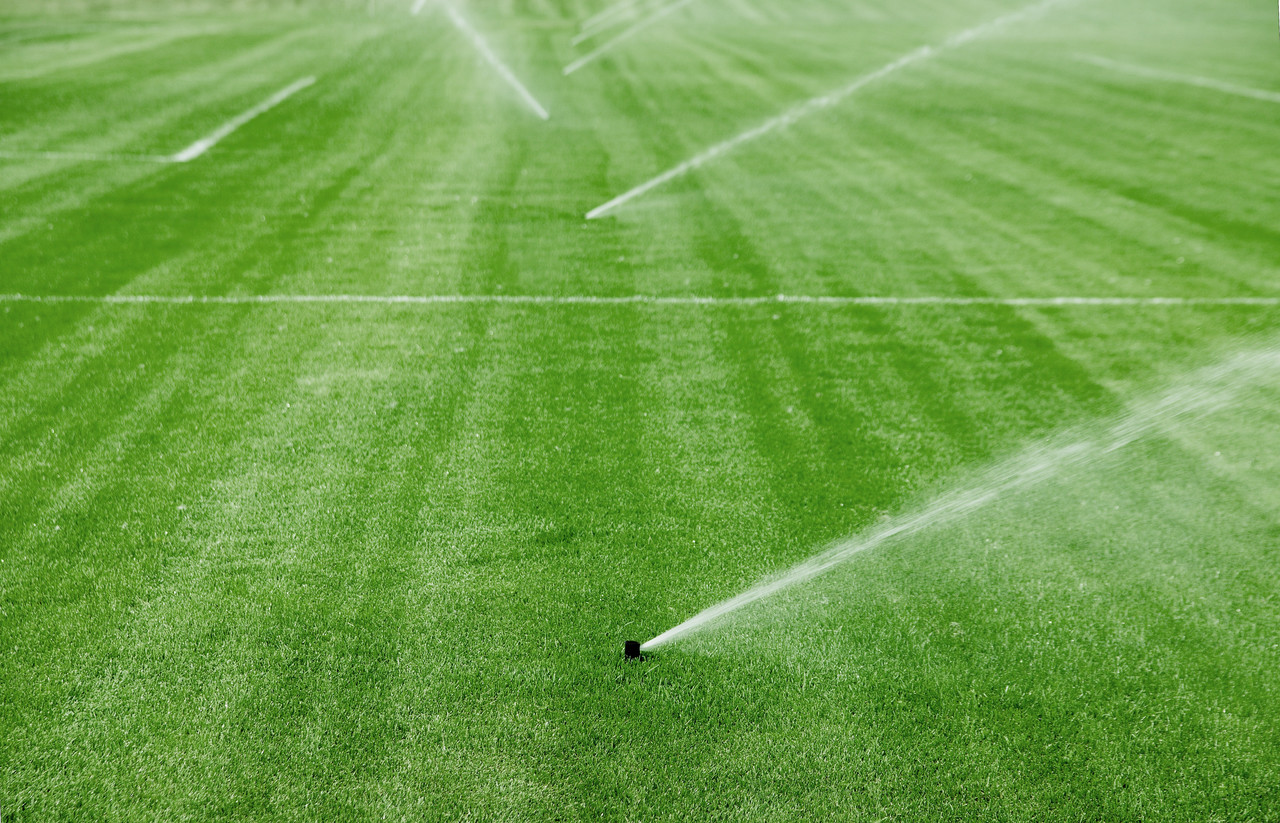 Possible Options Available
Submit proof
File an extension request
Segregate the undeveloped portion
File proof on developed portion
File an extension on segregation
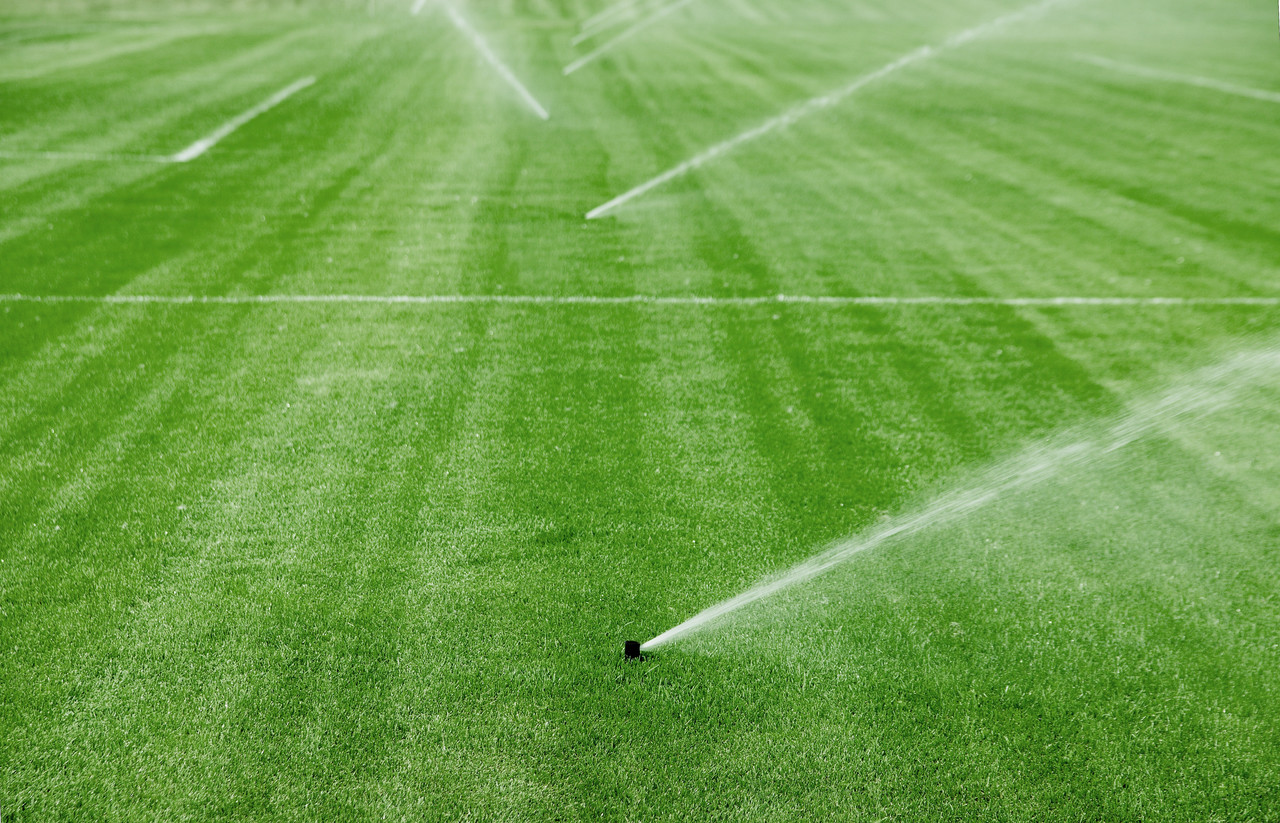 What to review before preparinga proof for a municipality
Step No. 1Review Water Use Data
Highest amount reported: 30 000 acre-feet
Step No. 2 (Scenario One)Review perfected and unperfected water rights
Step No. 2 (Scenario Two)Review perfected and unperfected water rights
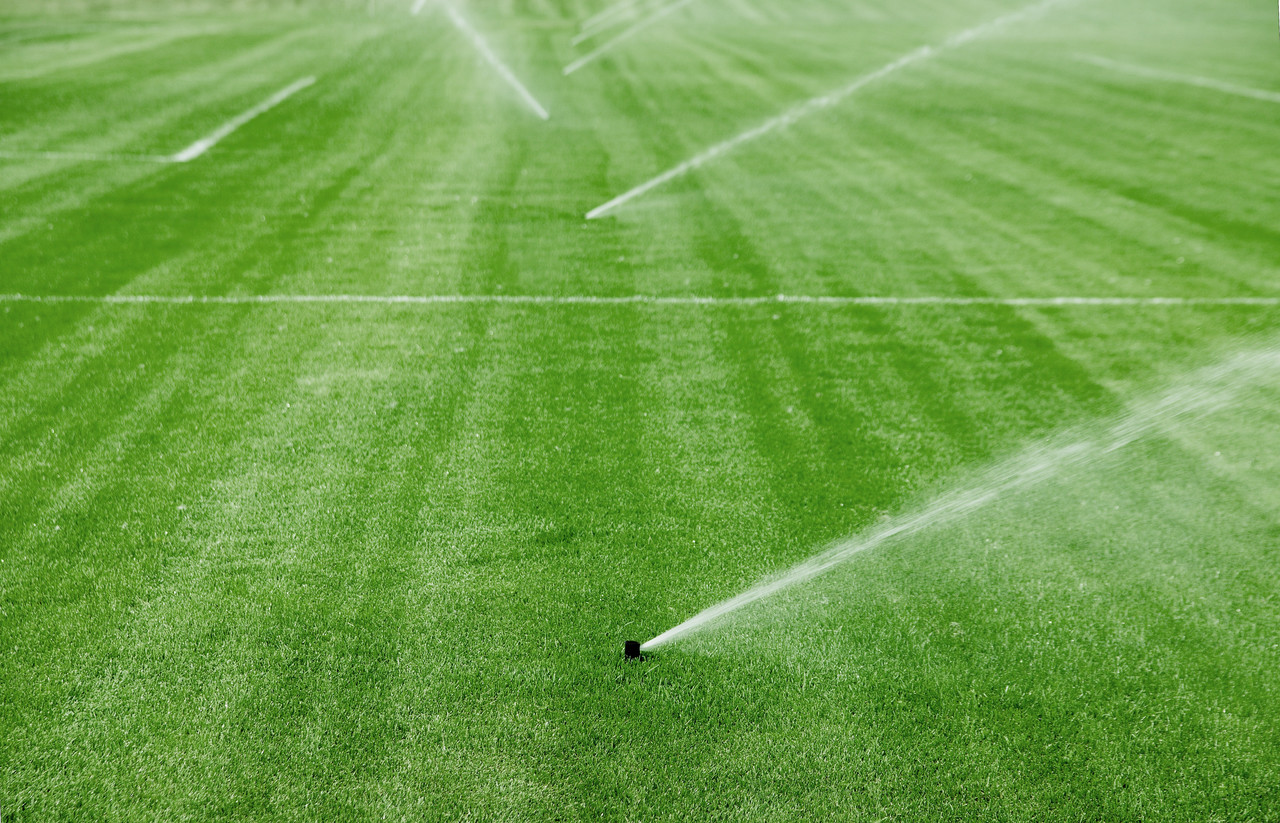 If the amount of water reported tothe Water Use Program exceedsthe amount certificated under theperfected rights, a proof can be submittedfor up to the difference between thetwo amounts
Summary
Proofs and affidavits are evidence of ACTUAL uses

Options available when proof is due:
Submit proof
Request an extension of time
File a segregation request to separate any futuredevelopment, then:
File proof on developed portion
File extension request on undeveloped portion

Municipal Proof review:
Review the “Water User Data” submitted to“Water Use Program” of the Division of Water Rights
Review and do an accounting of the perfected and unperfected water rights of the applicant
If the amount of water reported to the Water UseProgram exceeds the amount certificated under theperfected rights, a proof can be submitted for up tothe difference between the two amounts